Развитие речи детей раннего возраста через ознакомление с устным народным творчеством
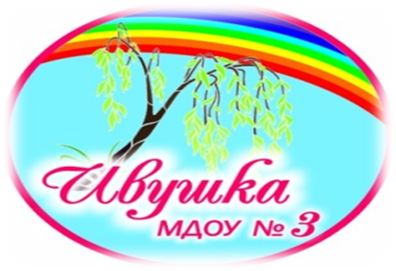 Презентацию подготовили:
Туркова Полина Александровна
и 
Бакурова Юлия Сергеевна,
воспитатели МДОУ №3 «Ивушка» ЯМР
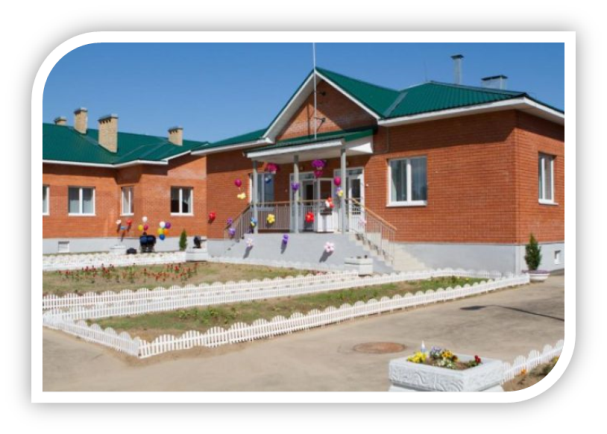 Актуальность
«Самым высоким видом искусства, самым талантливым, самым гениальным является народное искусство, то есть то, что запечатлено народом, сохранено, что народ пронес через столетия» М. И. Калинин
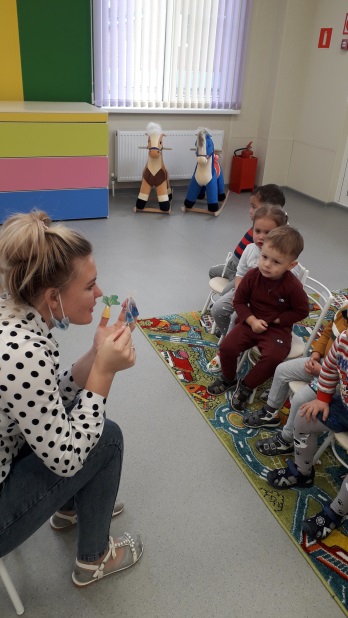 Цель:
Развивать речевые способности детей средствами устного народного творчества
В народных подвижных играх
В театрализованной деятельности
В беседах и наблюдениях
В обучении правильному произношению
В играх на развитие мелкой моторики
Задачи
Этапы реализации
Подготовительный и ознакомительный
  Основной
 Заключительный
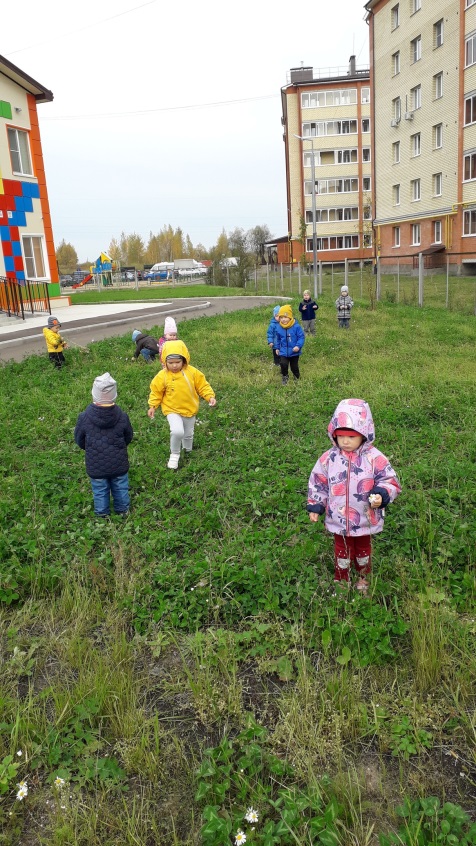 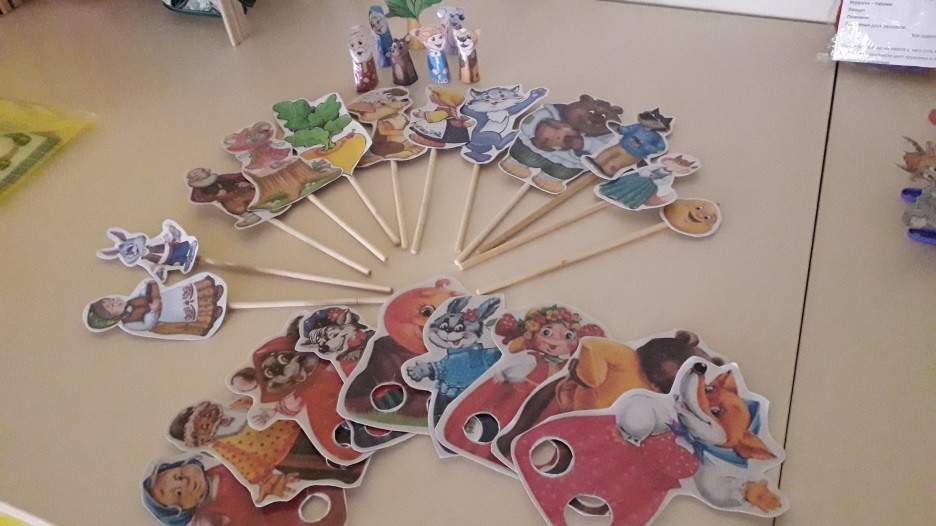 Часто возникающие проблемы в развитии современного ребенка дошкольного возраста
Средства решения проблем черезмалые формы фольклора
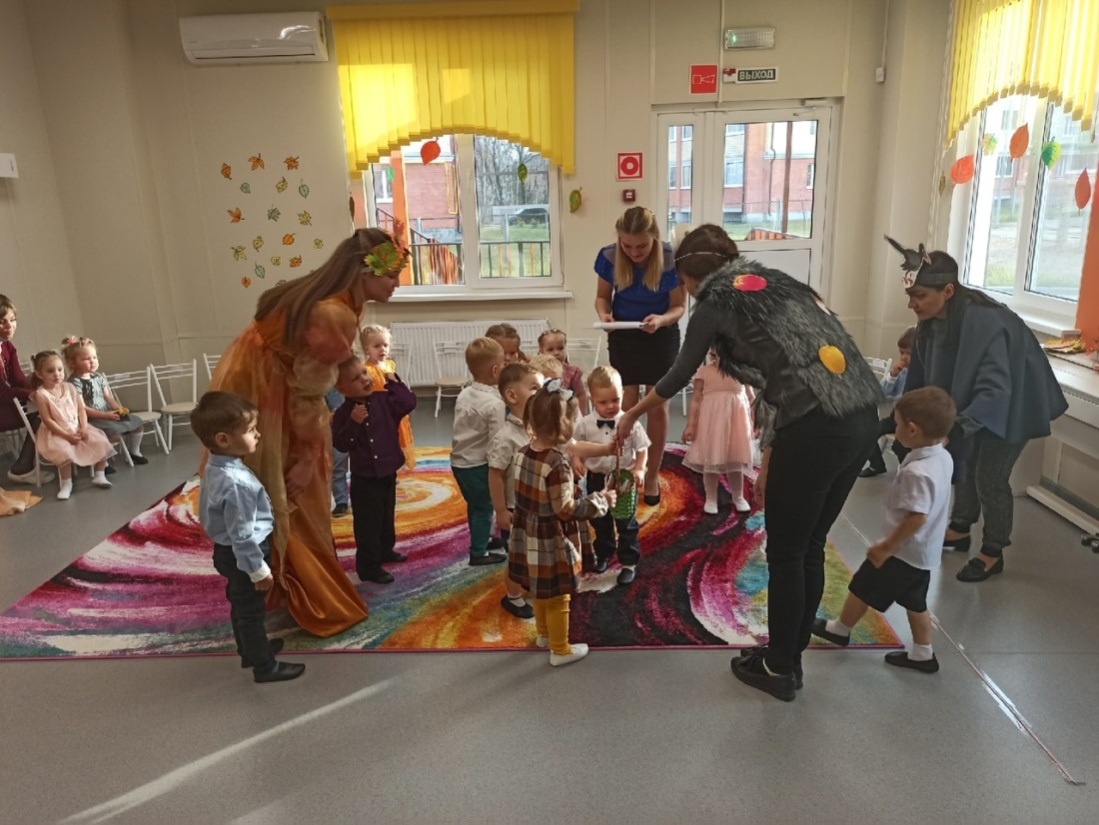 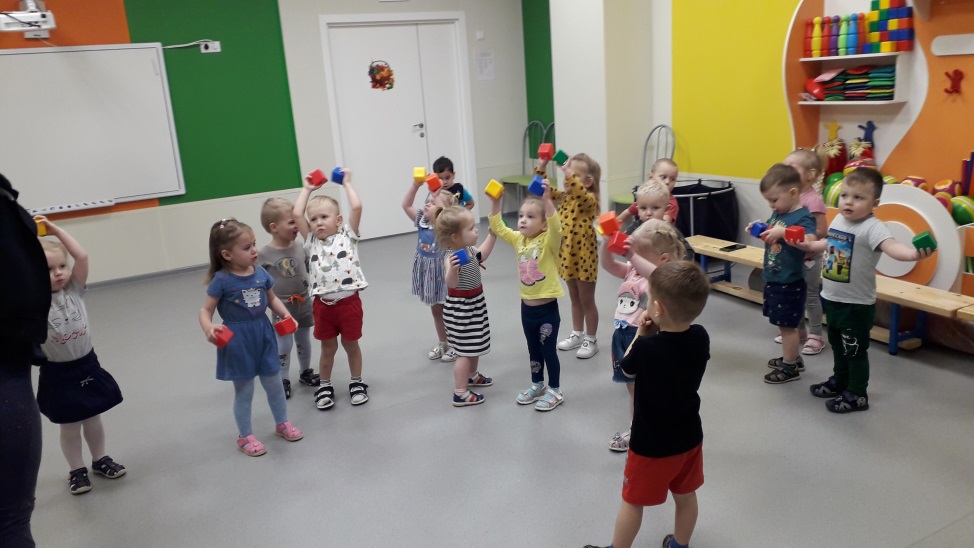 Через малые формы фольклора мы
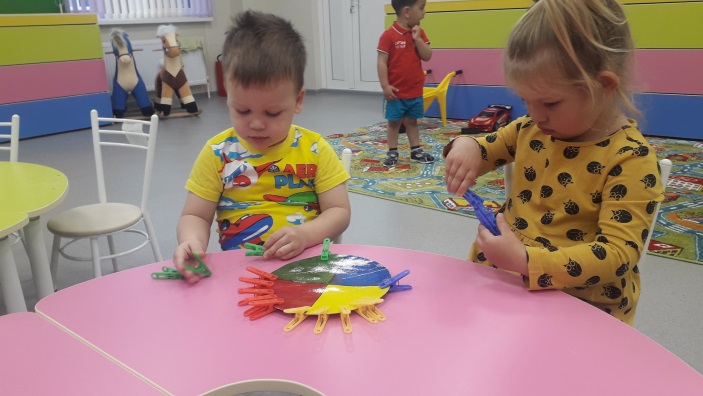 Значимость фольклора
Особую значимость фольклор приобретает в первые дни жизни малыша в дошкольном учреждении!
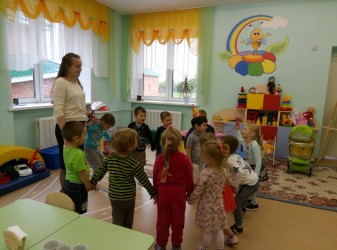 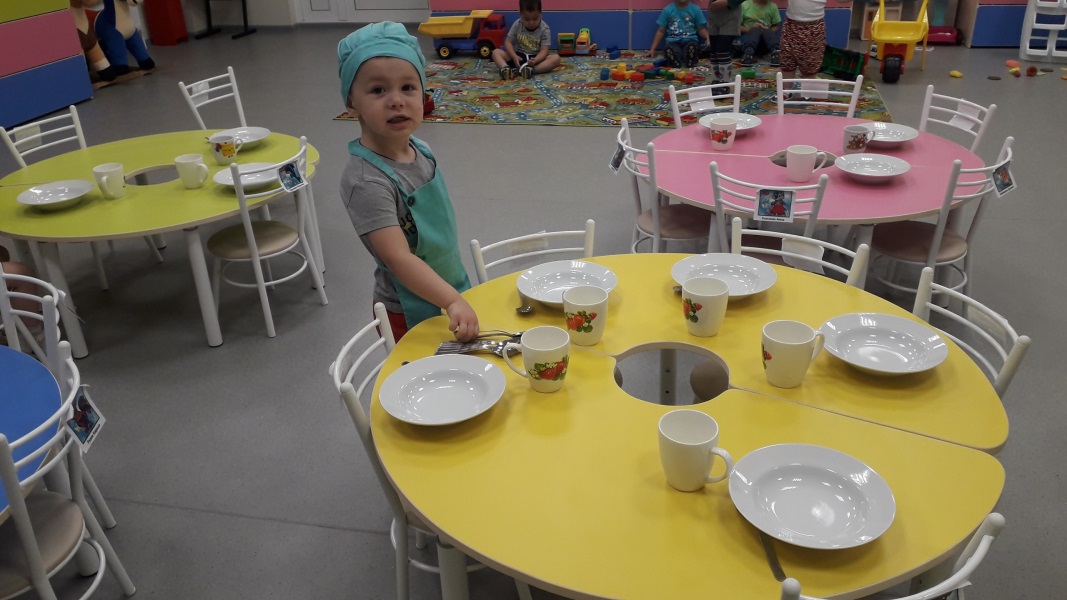 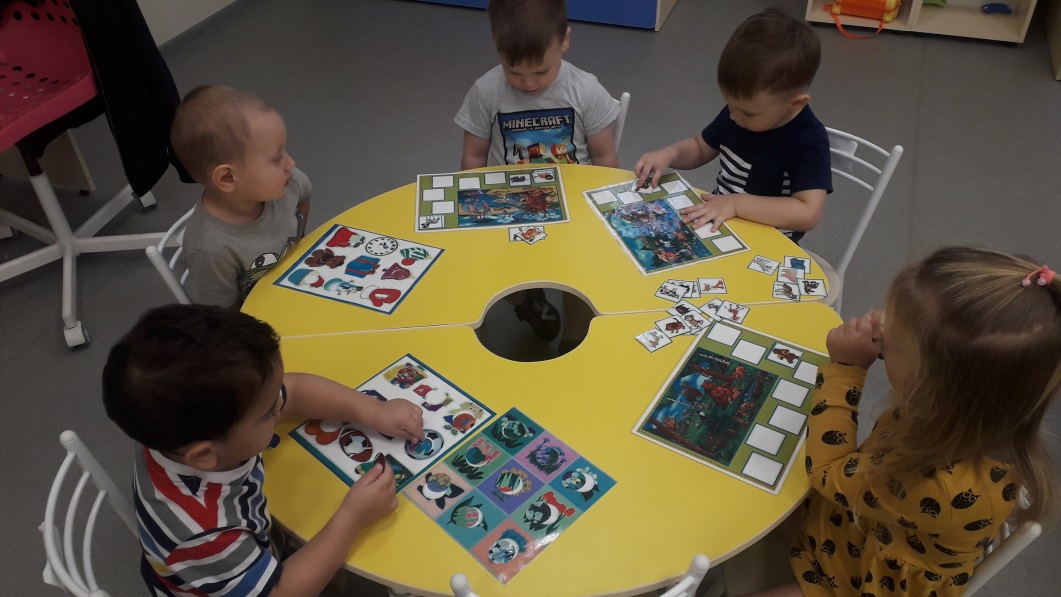 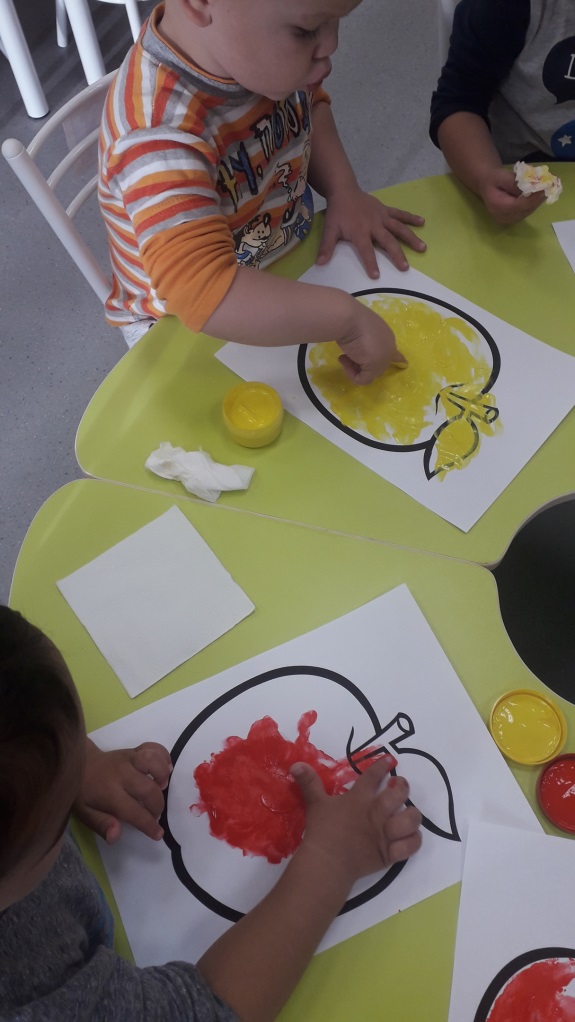 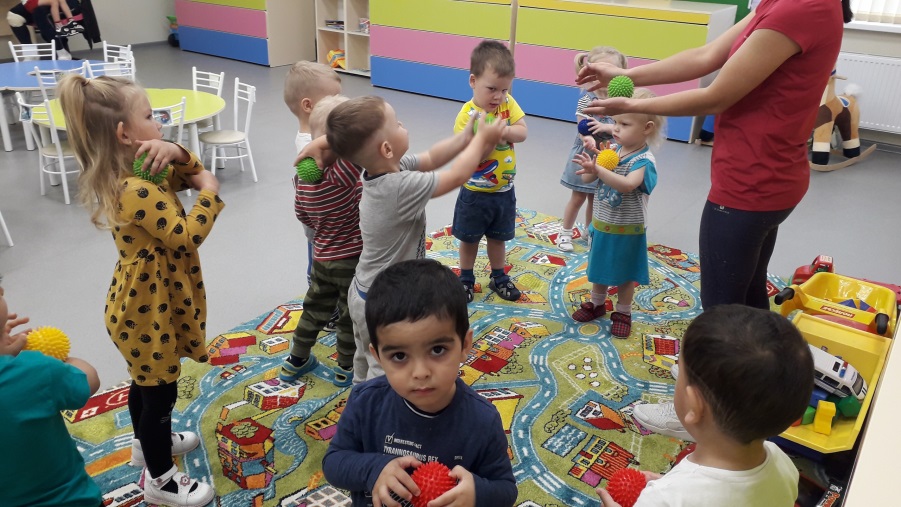 Народный фольклор творит чудеса…
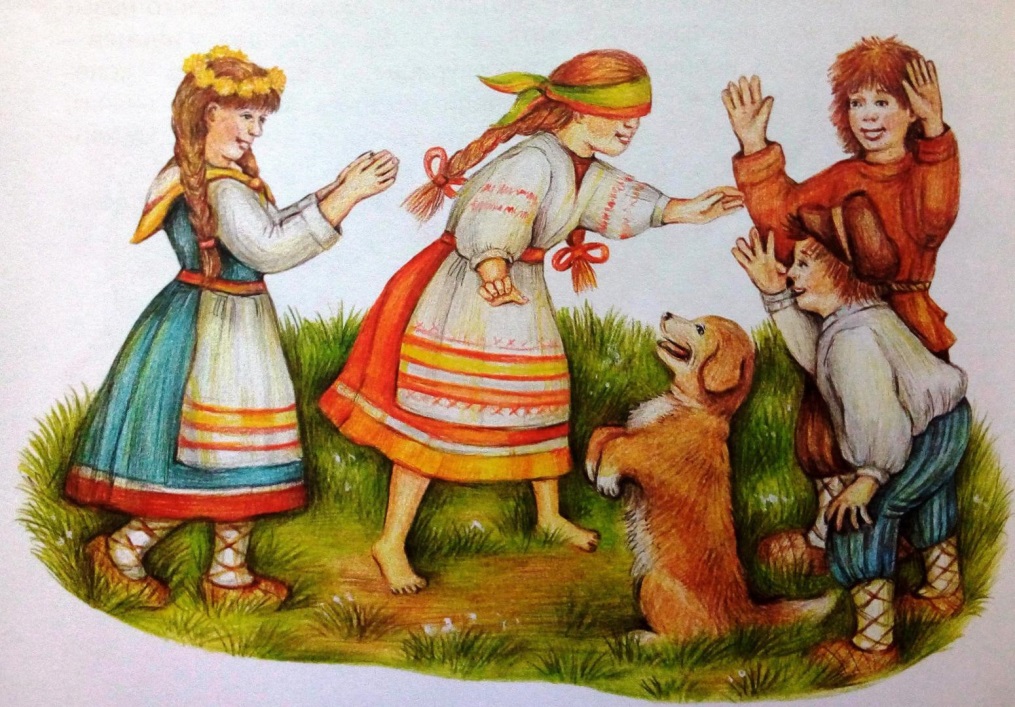 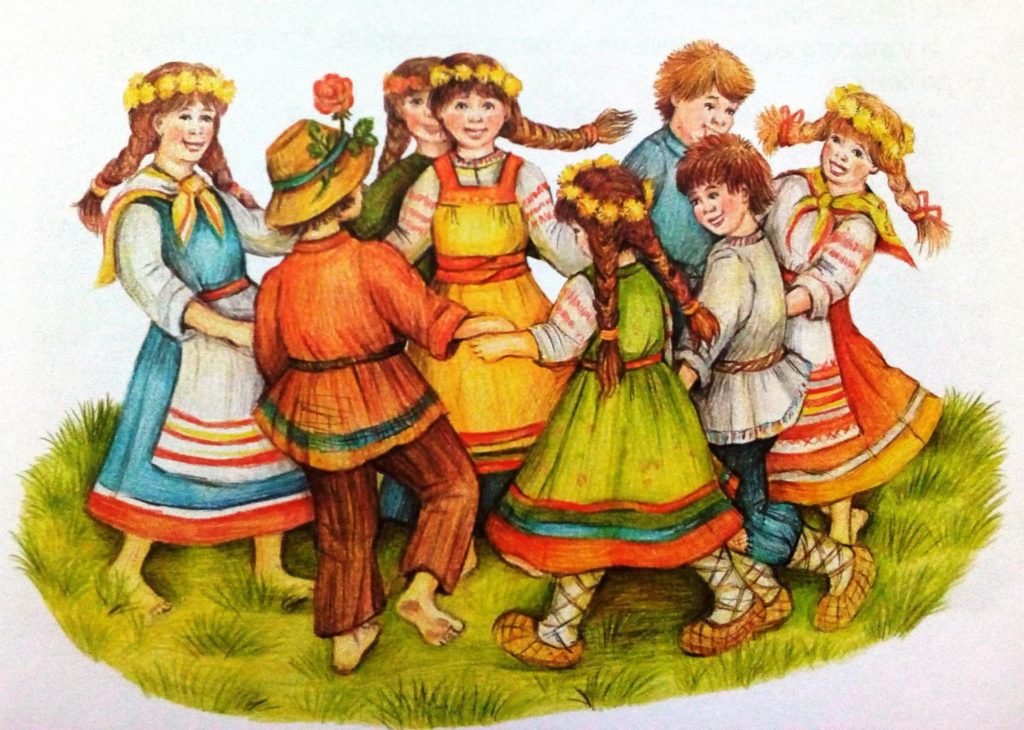 Рекомендации родителям для домашнего обучения, с использованием фольклора в повседневной жизни малышей
 Русская народная потешка поможет во время кормления. Даже те дети, которые обычно отказываются от еды, начинают есть с удовольствием
За окном – солнечный денек. Время гулять! Но сначала – одеться. Пора уже учится делать это самостоятельно. Пора, но в первый раз все кажется трудным. А вот с потешкой легче и веселей
 Русские народные потешки помогут вам в формировании культурно – гигиенических навыков вашего ребенка
Как важно научить ребенка наблюдать за природными явлениями, любоваться их красотой, стремиться узнать их как можно больше! Это понимали и наши далекие предки, оставившие нам в наследство потешки и песенки о солнце, небе, растениях, временах года
 Многие игры – забавы для детей не что иное, как шуточное подражание серьезному делу взрослых, средство подготовки к жизни

Видео
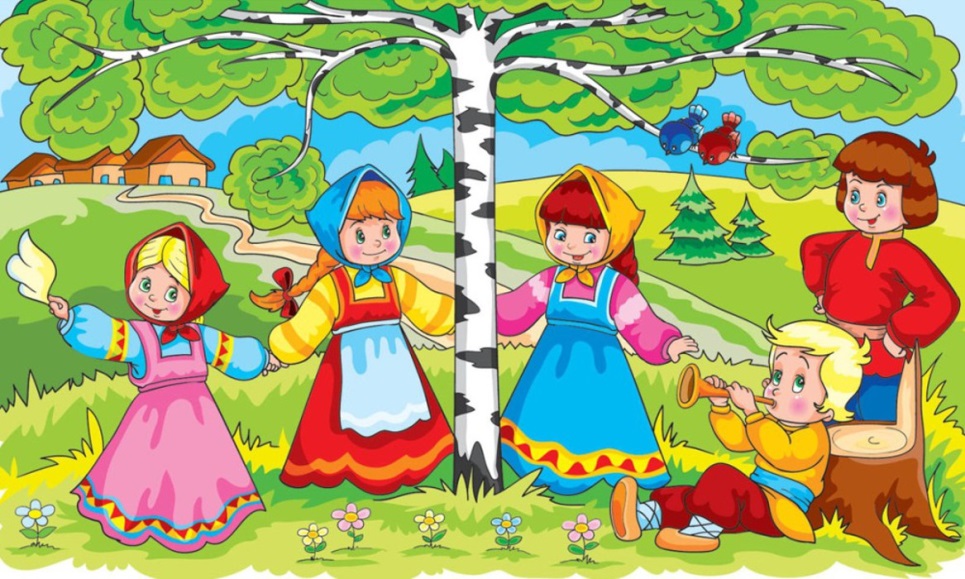 Спасибо за внимание!
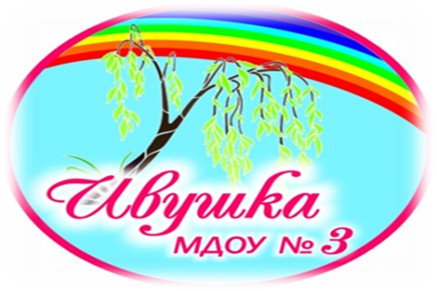